启明星云.柢平台 – 成功案例
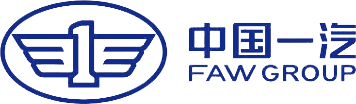 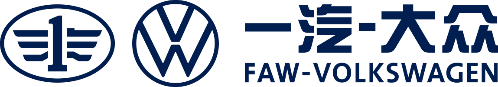 一汽-大众在数字化建设过程中，结合启明云原生平台的敏捷研发平台、统一工作台、统一身份认证、统一流程中心、统一待办中心等优势产品的技术能力和建设经验，融入到本厂的IT系统建设中，取得了较好的应用效果。
启明云原生平台团队深度参与到一汽集团“自主云原原生技术平台”的建设与支撑，从平台建设、上云换轨、保驾护航等方面，为一汽集团自主云原生技术平台及相关业务系统提供全面、高效、先进、可靠的平台支撑能力。
同时IT业务全线上申办，以及10多场全面或专项技术培训，为一汽集团的数智化建设，提供了有力的支撑。
一汽云原生平台自主构建和上线运行，为总部新开发系统和存量系统的上云换轨工作提供了可靠支持。
目前已实现6个角色组（设计师，产品，营销，生产，采购，管理者）云工作台的上线运行，截止目前，已提供100+服务级组件，容器化部署200+系统，绘制流程500+ ，监控埋点1000+ ，交付中间件1000+，集成API4000+，运行容器组10万+，支撑API调用100亿+。
云原生平台的稳定、高可用以及以成本为导向的弹性容量管理，辅以AI能力，形成完整的交付、运行、技术架构治理等技术能力，筑深企业技术护城河。
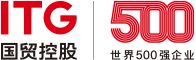 厦门国贸资本集团目前处理数字化的起步阶段，需要进一步完善业务系统，整合各分子公司业务系统，为全面推进数字化转型做好准备。
结合启明成功的数字化平台建设经验和成熟的技术平台产品，将助力国贸集团，快速引入数字化基础支撑能力，为下一步的加速数字化提供宝贵经验和技术支撑。
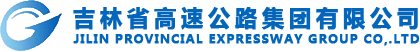 吉高集团的业务信息化覆盖度较高，但数字化建设的程度相对不足，亟需提升。同时各业务系统建设未作统一规划，存在技术不一，标准各异等问题，导致系统扩展运维存在诸多困难。
通过引入启明云原生平台，将帮助吉高集团，实现统一的数字化基座，对研发全生命周期支撑赋能，帮助企业构建数字化运行体系，改善技术管理，提升数字化建设能力，并利用较短时间实现应用现代化上云。